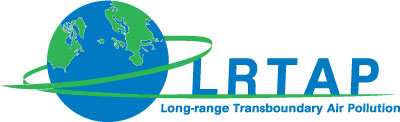 CLRTAP
and

WGE and EMEP
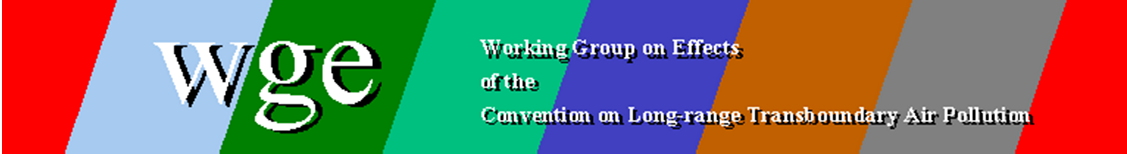 ICP IM and Waters TF, Asker, May 2016
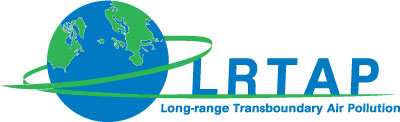 CLRTAP
Strategy 2011 – 2020; Revised 2016
Focus on ongoing monitoring, modelling, protocols efficiency to meet pollution impacts by understanding processes and trends
Policy oriented messages
Stronger  scientific connections EMEP and WGE
Further involvment and actions by Parties
ICP inputs by August 1st
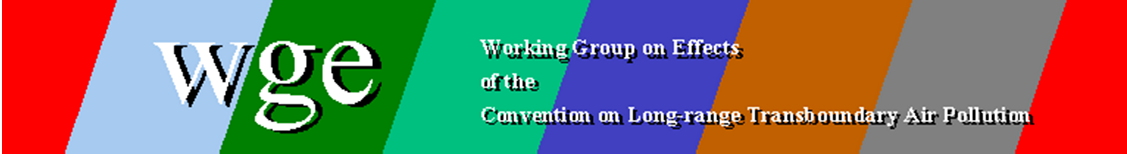 ICP IM and Waters TF, Asker, May 2016
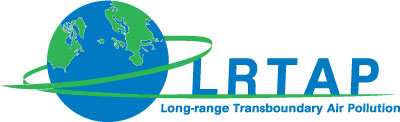 Outreach
wider and closer cooperation with
EECCA and SEE countries

Assessment report and Ministrial conference in Batumi, Georgia, June 2016

further enlargement
HTAP
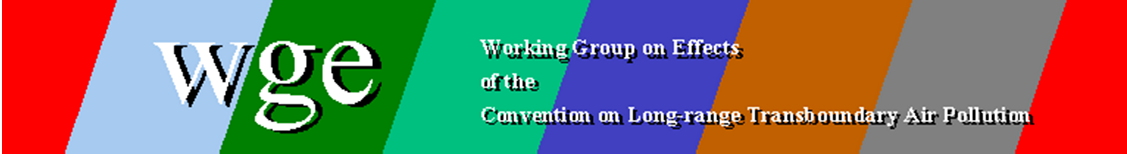 ICP IM and Waters TF, Asker, May 2016
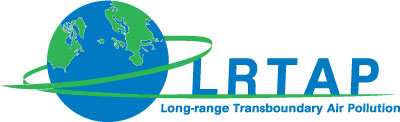 HTAP
include on hemispheric scale
Health, ecosystems and modelling with interactions of air pollution to climate and ozone, Hg and POPs
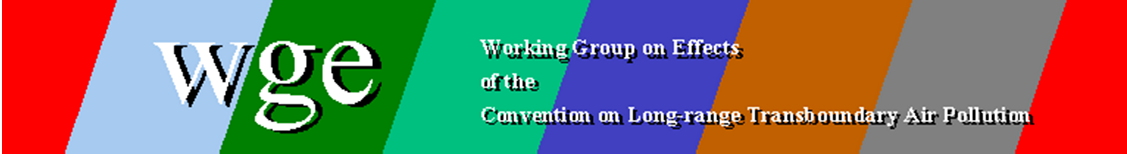 ICP IM and Waters TF, Asker, May 2016
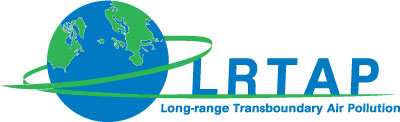 Workplan
Joint forWGE and EMEP

Now in force 2016-2017 considered demending and comprehensive, need for executive summary

Now start for next period 2018-2019
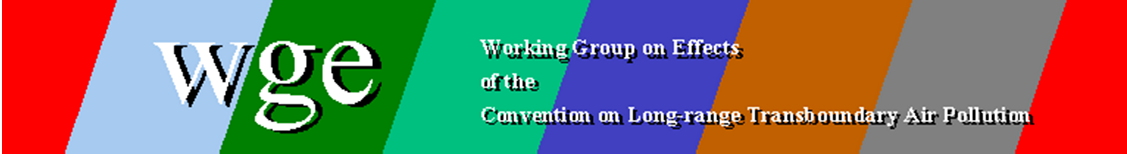 ICP IM and Waters TF, Asker, May 2016
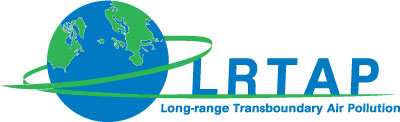 Homepages
Probably joint first page
WGE not actually working but work ongoing for new webpage
Now entrance partly through EMEP
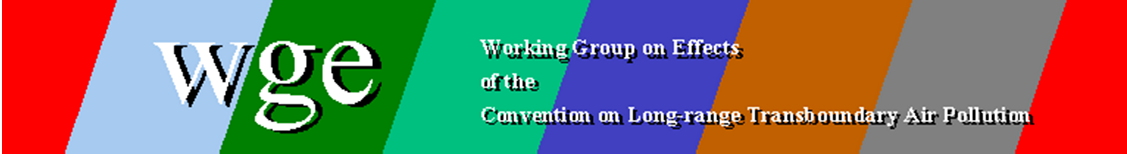 ICP IM and Waters TF, Asker, May 2016
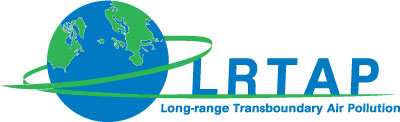 CLRTAP
and

WGE and EMEP
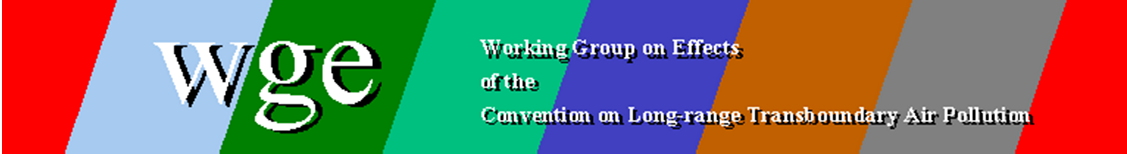 ICP IM and Waters TF, Asker, May 2016
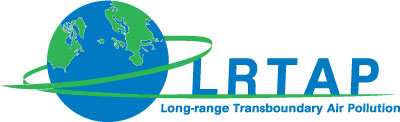 Conventions cooperation
Greater visibility of CLRTAP
WHO, UNEP, UNFCC, CBD, AMAP
now included also black carbon and methane
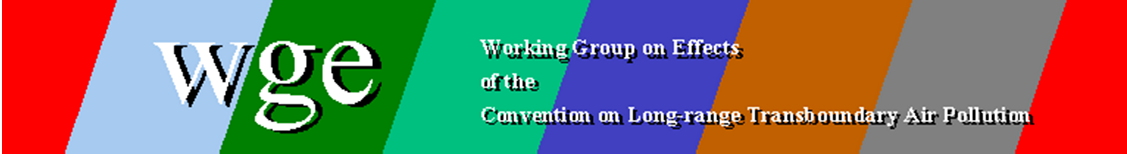 ICP IM and Waters TF, Asker, May 2016
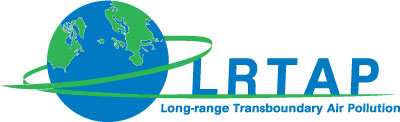 Chair and Bureau members
Reelection of Peringe Greenfelt

vice chairs: Mr. Jesper Bak, Ms. Gudrun Schuetze, Ms. Sonja Vidic, Ms. Sabine Augustin, Mr. Thomas Dirmböck, Mr. Nebojsa Redzic and Ms. Isaura Rabago
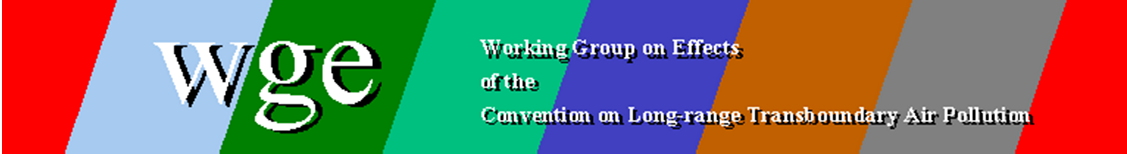 ICP IM and Waters TF, Asker, May 2016
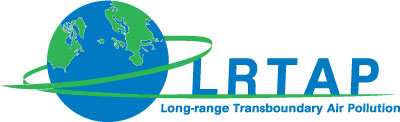 Financies for CLRTAP
Fairly stable 2015 and 2016 but decreases from 948120 USD in 2008 to 483475 USD in 2015
Contracts for 2016 estimated to 477400 USD

Special problems for CCE should be mentioned
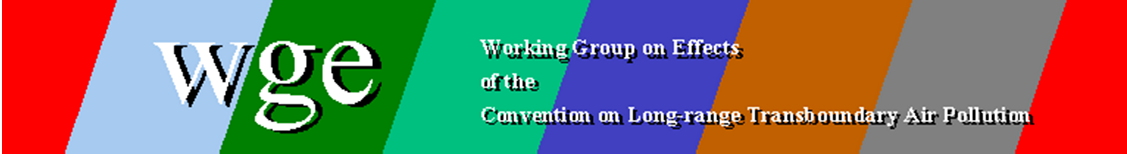 ICP IM and Waters TF, Asker, May 2016
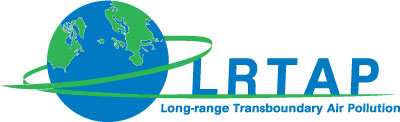 Next WGE
Joint WGE and EMEP
September 13-16, 2016
Thematic presentations
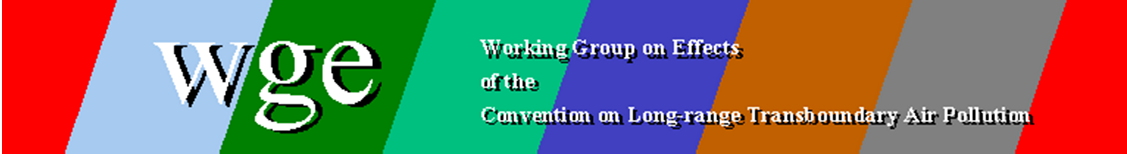 ICP IM and Waters TF, Asker, May 2016
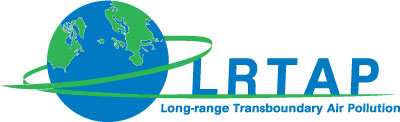 End
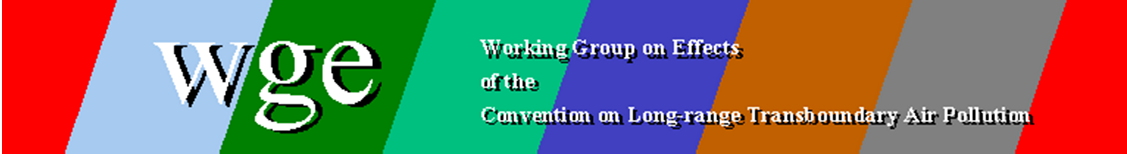 ICP IM and Waters TF, Asker, May 2016